紙本申請
線上申請
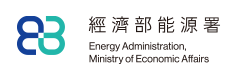 偏遠與原住民族地區
家用桶裝瓦斯差價補助
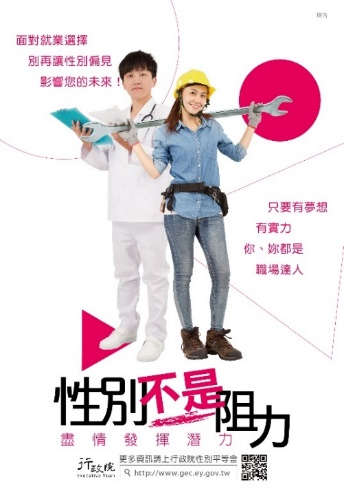 補助對象：實際居住於偏遠與原住民族地區之家戶
申請期間：113年5月1日到6月30日
申請方式：
申請地點：
線上申請網站
https://www.lpgsub.org.tw
鄉(鎮、市、區)公所
或村(里)辦公處
應備文件：
  (應備資訊)
申請人身分證
申請人身分證字號
申請人金融帳號
戶號
(選擇匯款者另備妥
  申請人金融帳號)
(限匯款)
(限設籍家戶申請)
有任何問題，請逕洽鄉(鎮、市、區)公所、村(里)辦公處
經濟部能源署   廣告
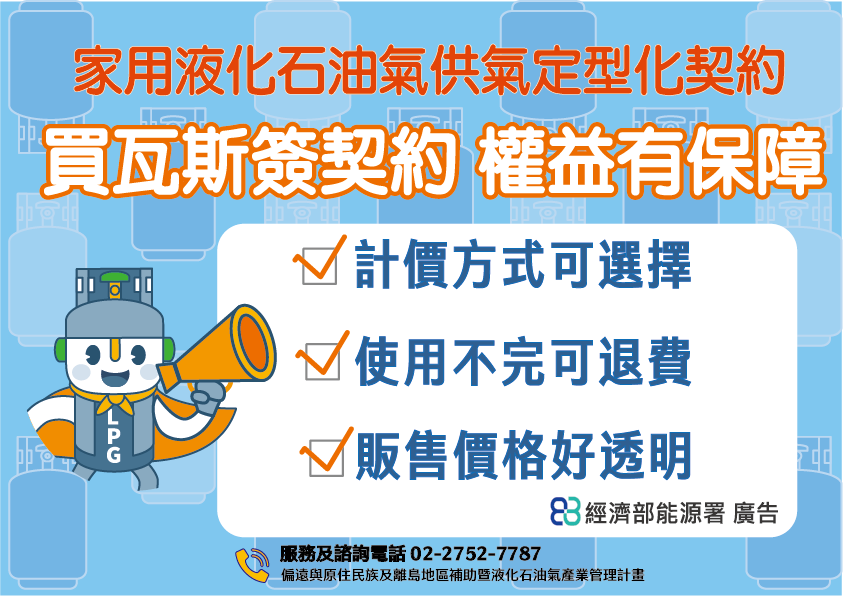